Refactoring Responsibly
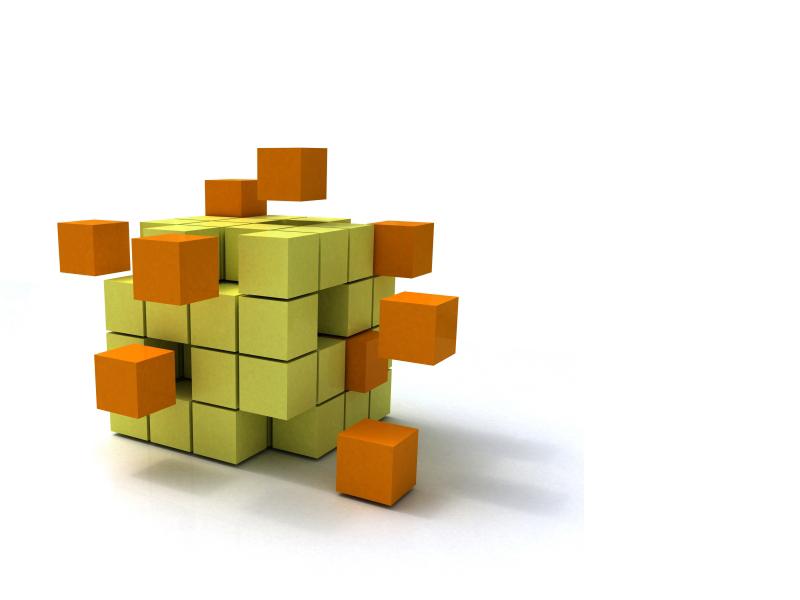 Vanquishing 
the
 first draft
In 
production code
Drew Shefman
@dshefman
dshefman@squaredi.com
Who am I?
Freelance Developer / Architect / Mentor
15+ years professional multimedia experience
Adobe Certified Flex Expert / Instructor
Professor @ University of Houston
Consultant @ Twin Technologies
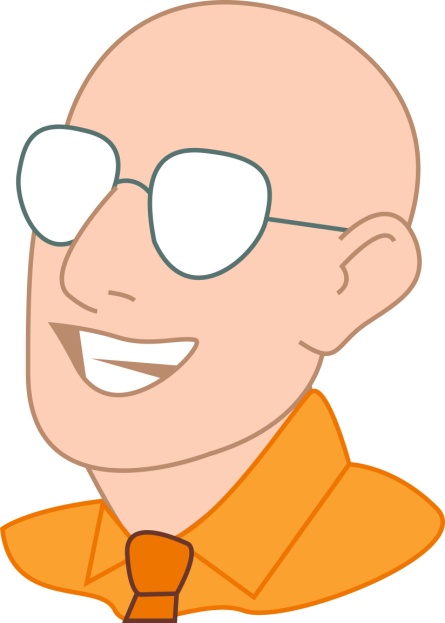 Drew Shefman
@dshefman
dshefman@squaredi.com
Who are you?
Team member that
modifies or maintains 
production level, 
involved,
legacy code.
You touch the code
Significant financial cost if it breaks
Likely has appreciable code smells
Code missing automated tests
This presentation is NOT about
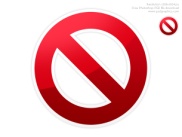 Theories
Test Driven Development (TDD) guilt trips
Yesterday’s feature addition
Contrived, convoluted code
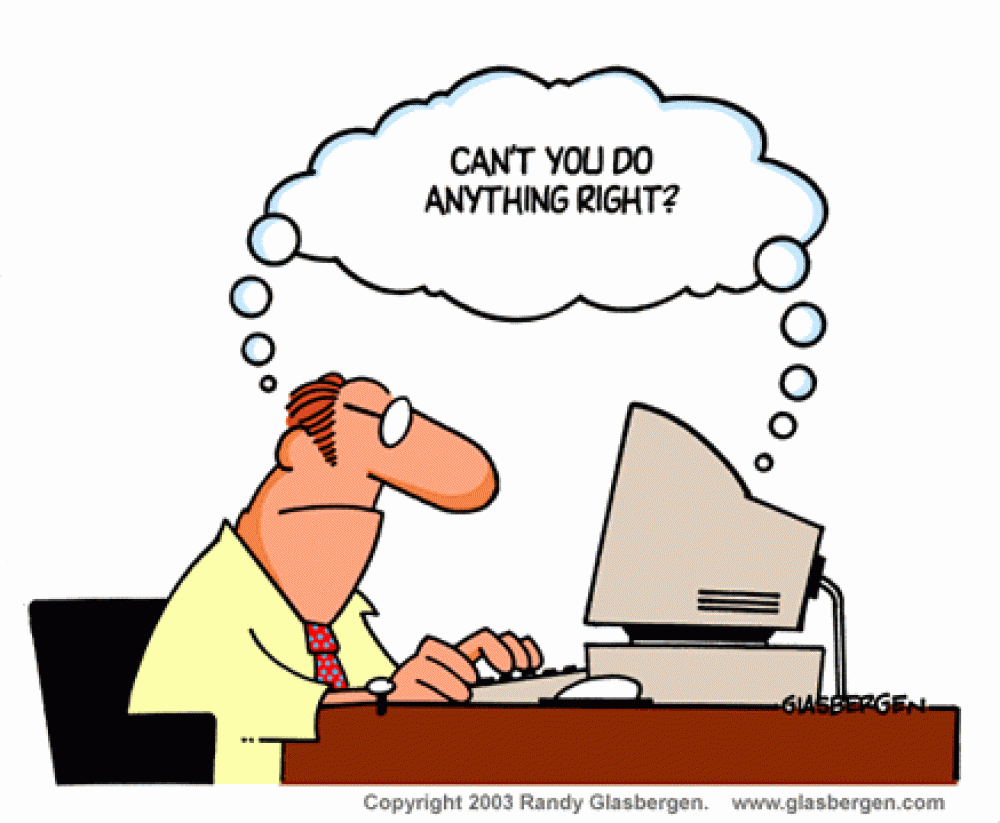 This presentation IS about
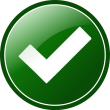 Practical answers for 
Why refactor?
When to refactor?
How to refactor?
Enabling real-world production code refactoring 
Extract & Override
Characterization tests
Refactoring Observations
Do NOT Wait
Refactoring?
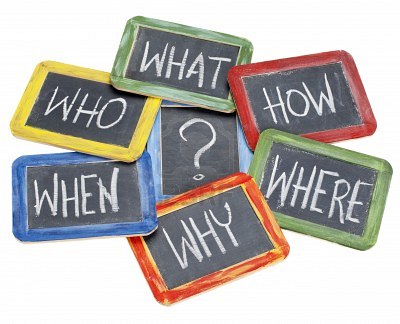 What is it?
Why do it?
When?
“A process of changing a software system in such a way that it DOES NOT alter the external behavior of the code yet improves its internal structure”
What is refactoring?
Definition
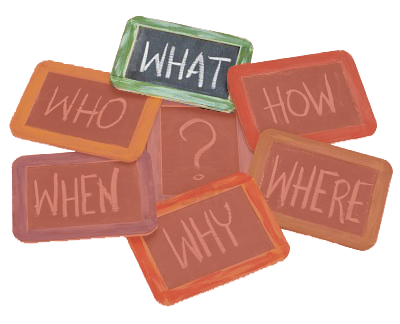 -- Martin Fowler: 
Refactoring: Improving the Design of Existing Code
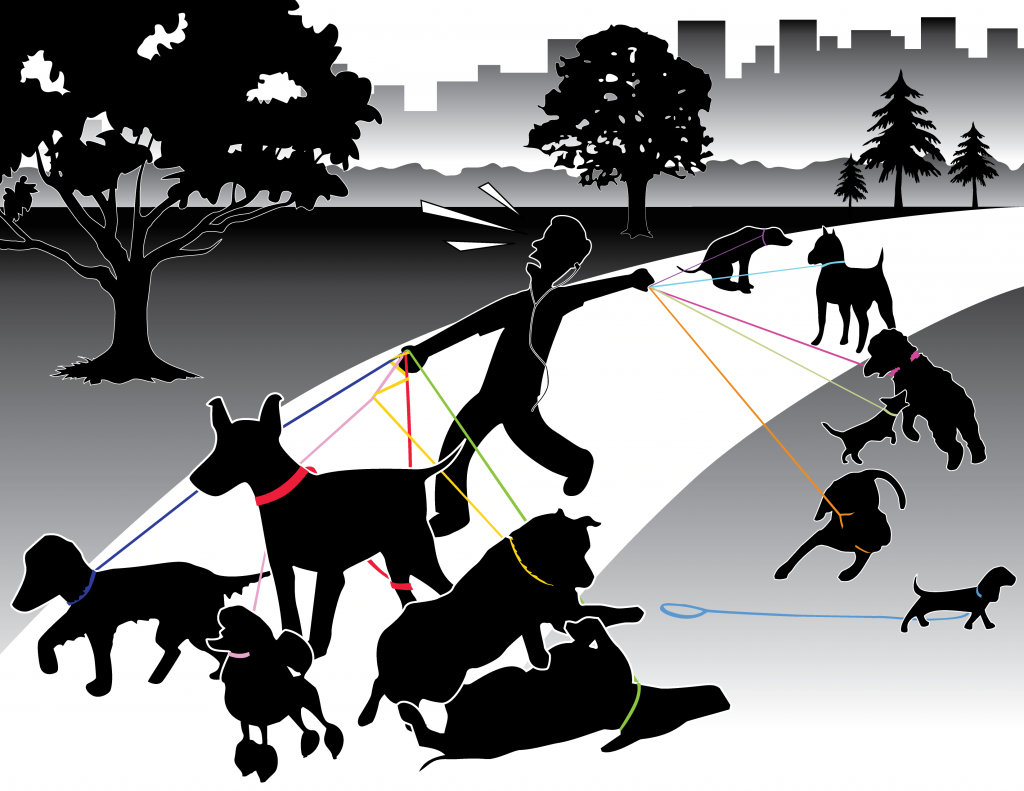 What is refactoring?
VisualDefinition
Refactored code
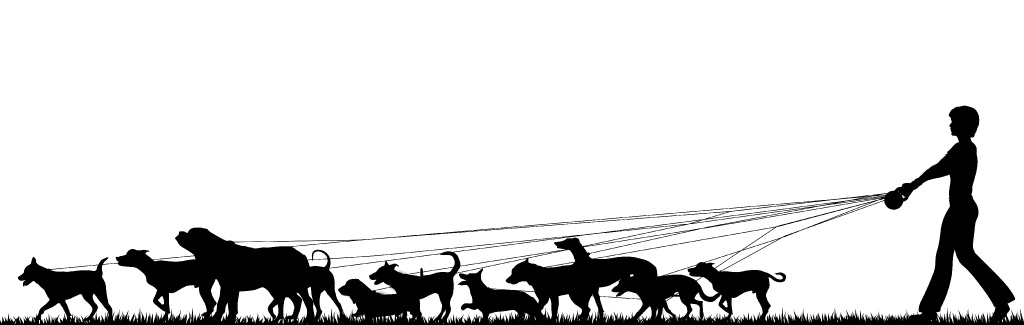 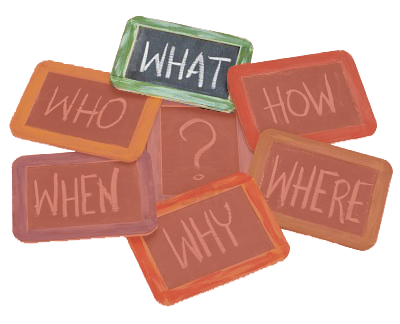 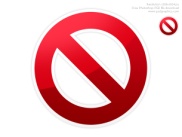 Adding functionality
Fixing bugs
Design enhancements
Discarding & rewriting
Substantial changes
What refactoringis NOT
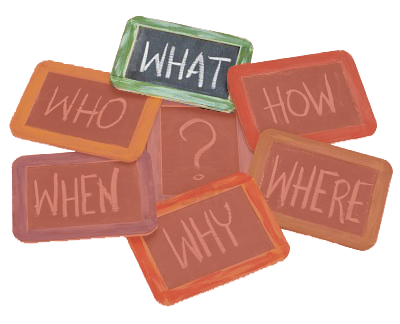 When to refactor?
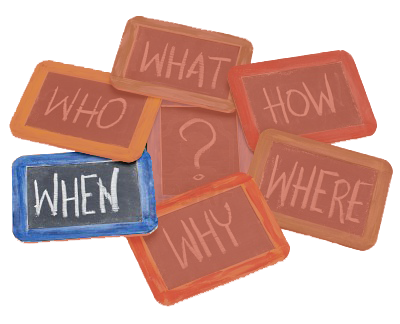 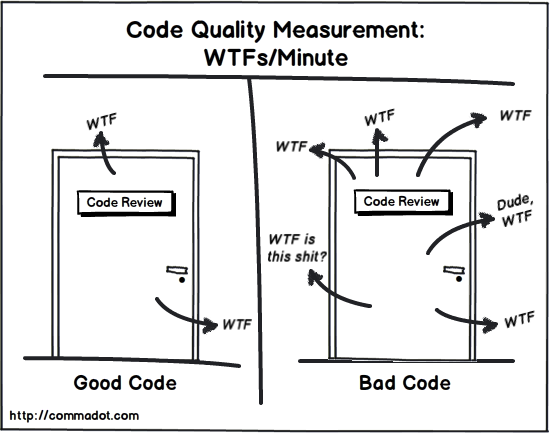 When to refactor?
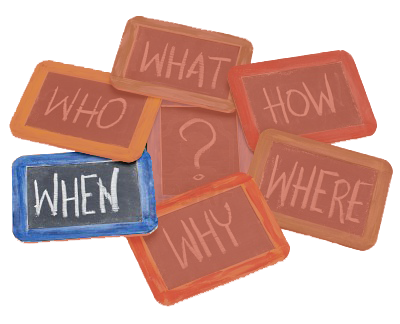 Increasing refactoring opportunities
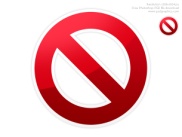 For the sake of refactoring
Too many classes affected
Potentially momentarily unusable
While adding a feature
While fixing a bug
When you don’t have teststo support your change
When NOT to refactor
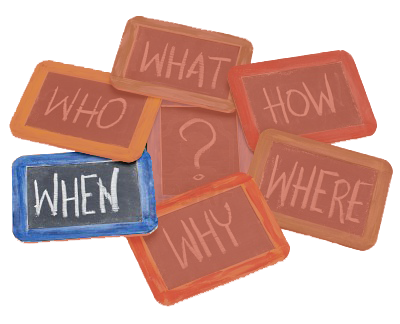 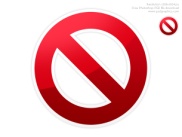 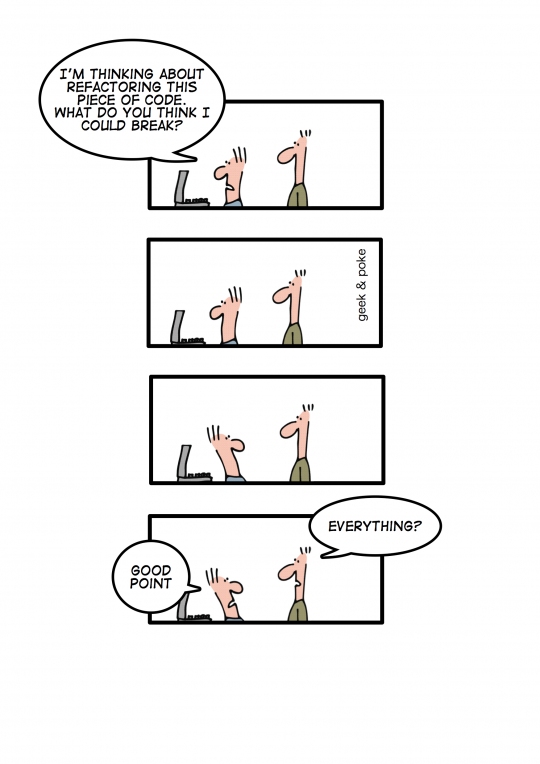 When NOT to refactor
Supporting tests are missing
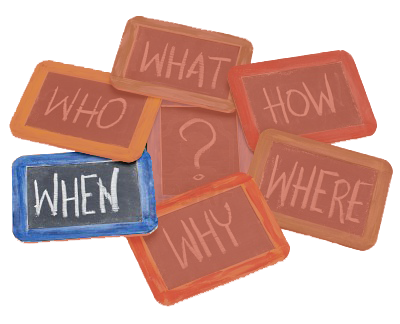 The majority of legacy code is a first draft!
Why is refactoring needed?
If it works the first time, why change it?
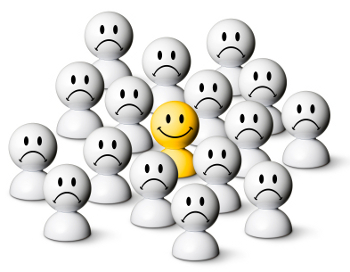 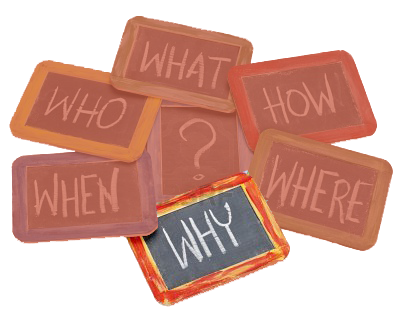 * My personal non-empirical guess, based loosely on stats from copy editors
First Drafts*
Why not do it right the first time?
25% 
YAGNI
(You Ain’t Gonna Need It)
15%
Random annoying inconsistencies
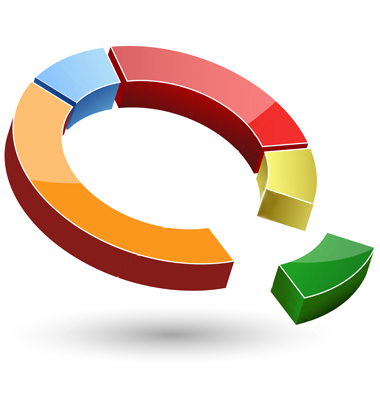 Anything important, deserves more than a first draft.
5% 
GOLD
40% 
not entirely hopeless, possibly reusable elements
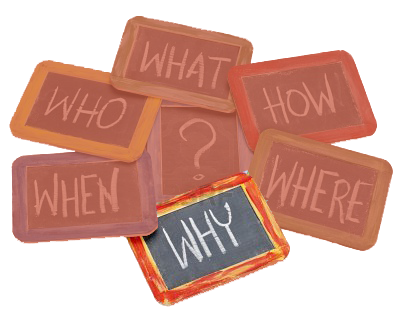 15%
Code that belongs elsewhere
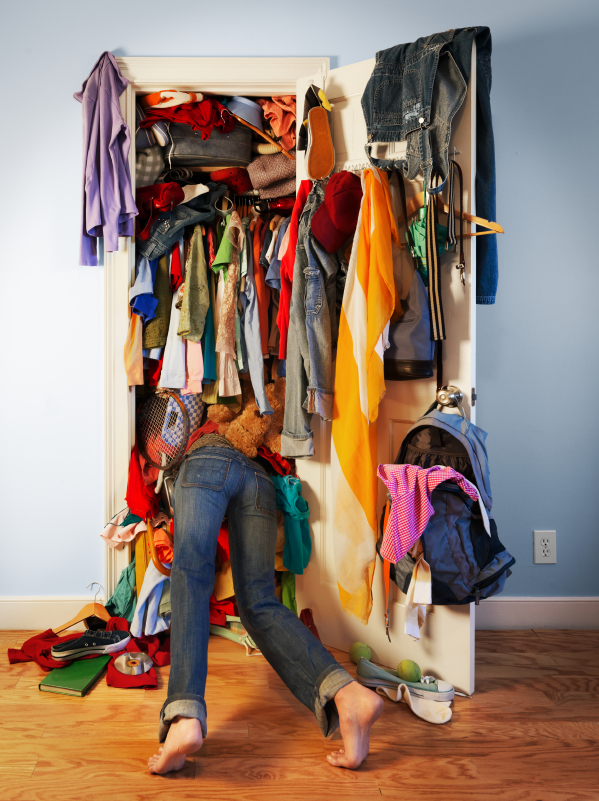 Why refactor?
We want to add value, not spend time searching for how it works
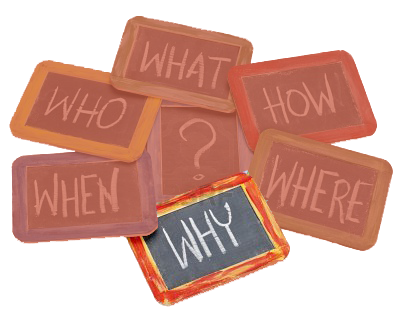 Fear of breaking
Refactoring =uncontrolled &&  high risk
No ROI to “fix” something that is “working”
Why stake holders dislike refactoring
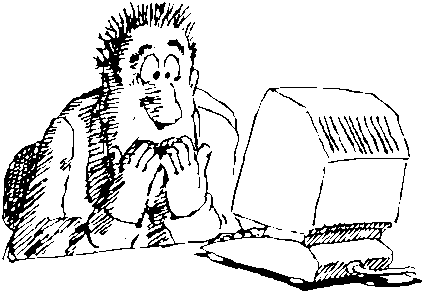 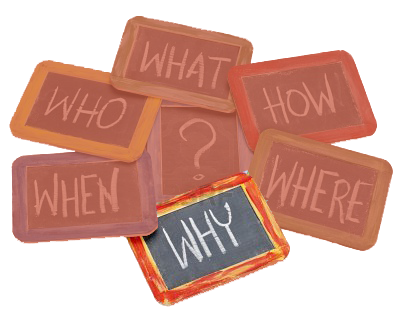 How proper refactoring placates stake holders
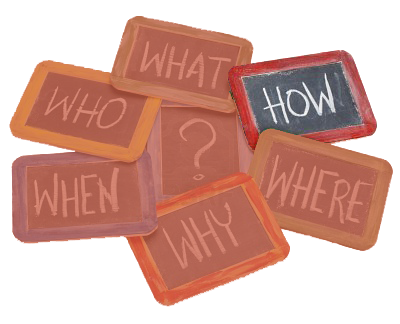 Define stopping point
Identify class’s purpose
Reorganize within class
Characterization tests
Extract & Override*
All tests pass
Modify the code
Verify all tests pass
How to refactor?
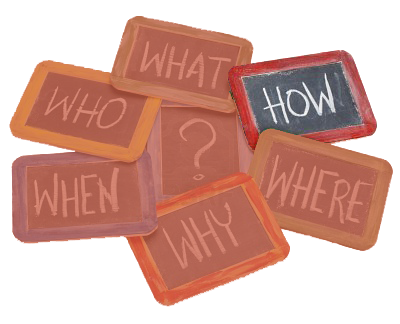 *optional
How to refactor?Resources
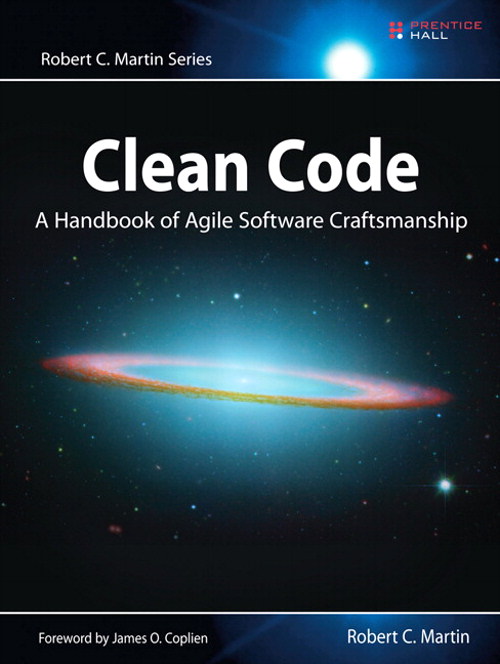 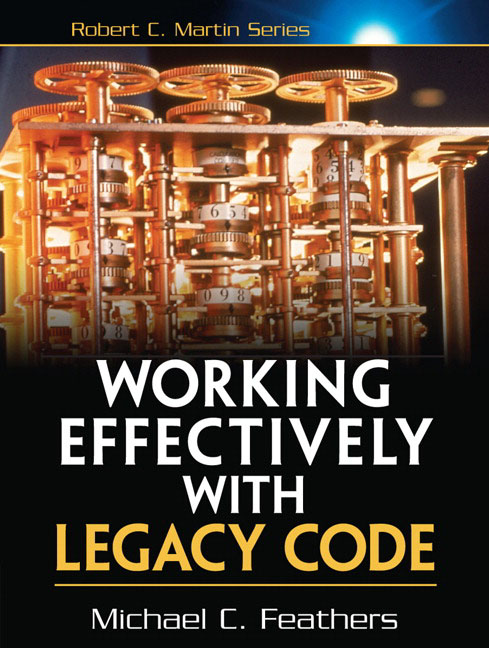 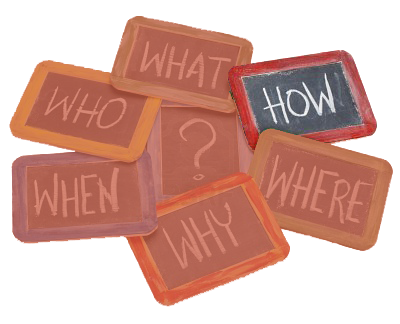 How to refactor?Tools
Extract Method

Extract Interface
Extract Variable
Extract Field
…
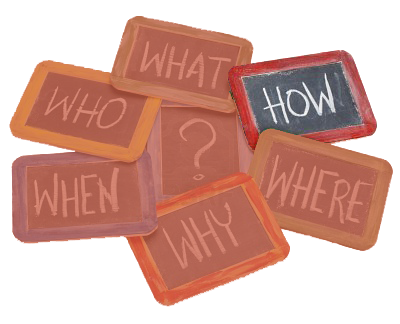 How to refactor?Tools:Extract Method
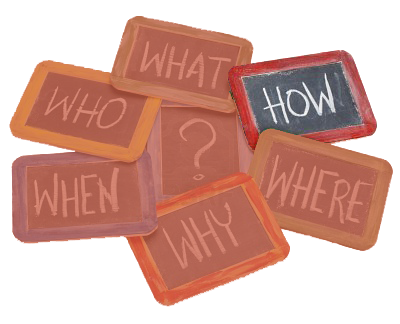 PLUGIN: SourceMate 
by ElementRiver 

IDE: IntelliJ by JetBrains
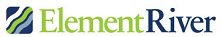 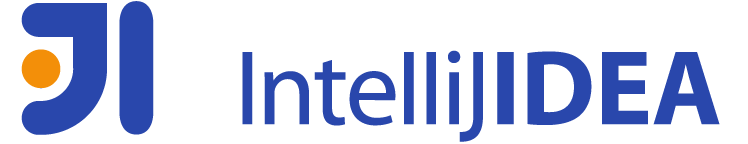 Case Study:Order Presentation Model
The Code
Define stopping point
Identify class purpose
Reorganize within class
Create characterization tests
Extract & Override
Verify all tests pass
Refactor
Original Class: Excessive Duplication
Similar methods
openCreateNewOrderPopUp()
openQuickOrderPopup()
openImportOrderPopup()
exportOrder()
showCancelNotEditableOrder()
showModifyNotEditableOrder()
Original Class: Excessive Duplication
Similar methods
Duplication Code Pattern
openCreateNewOrderPopUp()
openQuickOrderPopup()
openImportOrderPopup()
exportOrder()
showCancelNotEditableOrder()
showModifyNotEditableOrder()
if (submittedOrder) 
{
  alertUser(uniqueMessage)
}
else
{ showPopup(uniqueView)
}
Original Code
public function openCreateNewOrderPopUp():void
{
	if (orderModel.inMSOState)
	{
	alertMSOToUser(RequestTypesBeforeSwitchingMSO.CREATE_NEW_ORDER)
	}
	else
	{
		var  createOrderPopup:CreateOrderView = new CreateOrderView() ;
		new SM_PopupComponentEvent(createOrderPopup,true).dispatch()	
	}			
}
if (submittedOrder)
alertUser(msg)
createPopup(instance)
[Speaker Notes: 8 nearly identical functions
openImportOrderPopup(), openExportOrderPopup()…
3 different mechanisms for creating an alert
mx:Alert, spark:SparkAlert, project:ProjectAlert
Inconsistency in Alert labels, widths and heights
Varies from defined ideal SRP



Besides, it is an easy one to use as a teaching example]
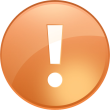 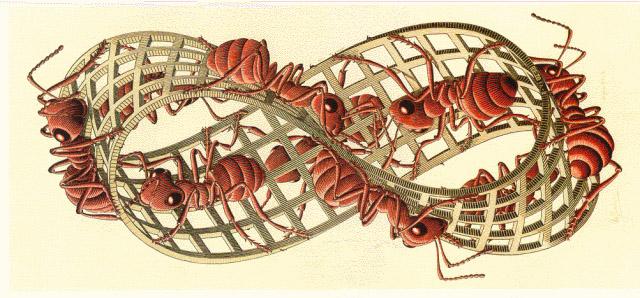 Before starting to refactor…
Predetermine specifically when 
you are going to stop. 

There is ALWAYS more to clean up.
[Speaker Notes: Possible options:
Team understands and unafraid to make changes
Code is slightly better then before
You’ve hit the end of your timebox]
Determining when to stop
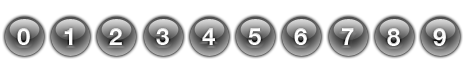 No changes to public interface
Popup & alert duplication eliminated
100% test coverage on public interface
Indentifying Purpose
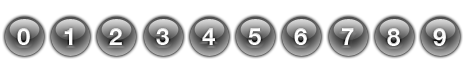 Ideal Purpose
Actual Purpose
Manage 
creating, 
reading, 
updating, & 
deleting*
 orders by dispatchingbusiness events
Order CRUD events
Create alerts & popups
Handle responses from alerts & popups
Pricing processing
Date processing
Holding order state
*CRUD
Indentifying Purpose
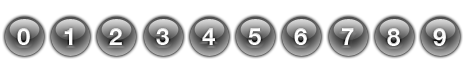 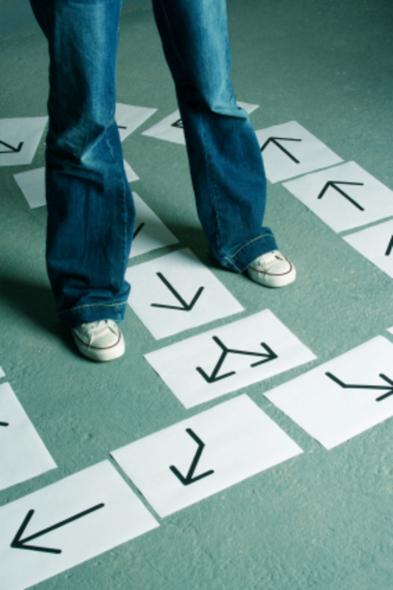 Knowingthe purpose helps determineswhat stays in and what moves out.
Intra-Class Organization
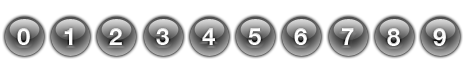 Rearrange / cluster related variables and methods
Organize imports
Remove disabled code (commented)
Remove UNUSED private variables / methods
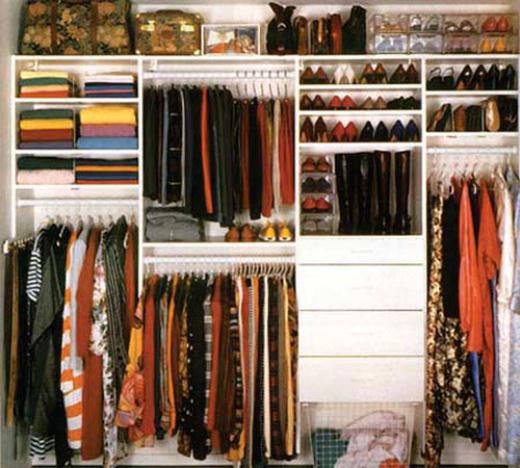 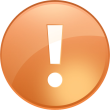 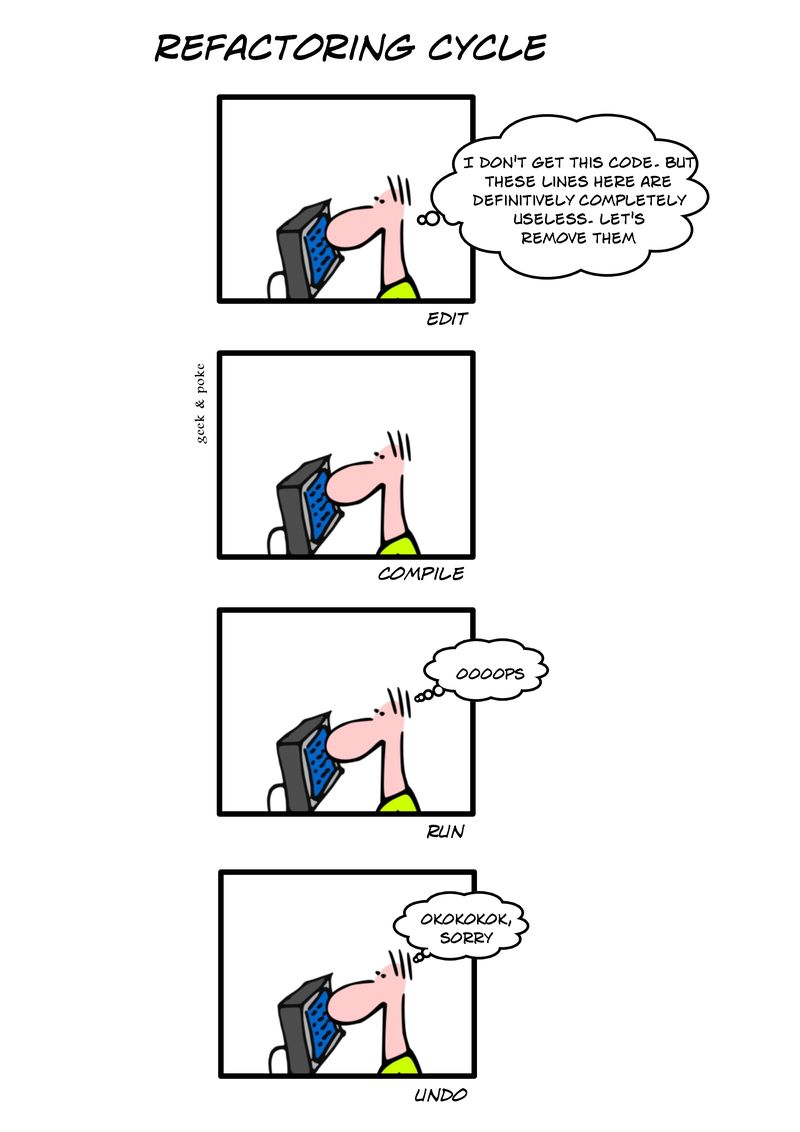 Use EXTREME confidence while organizing
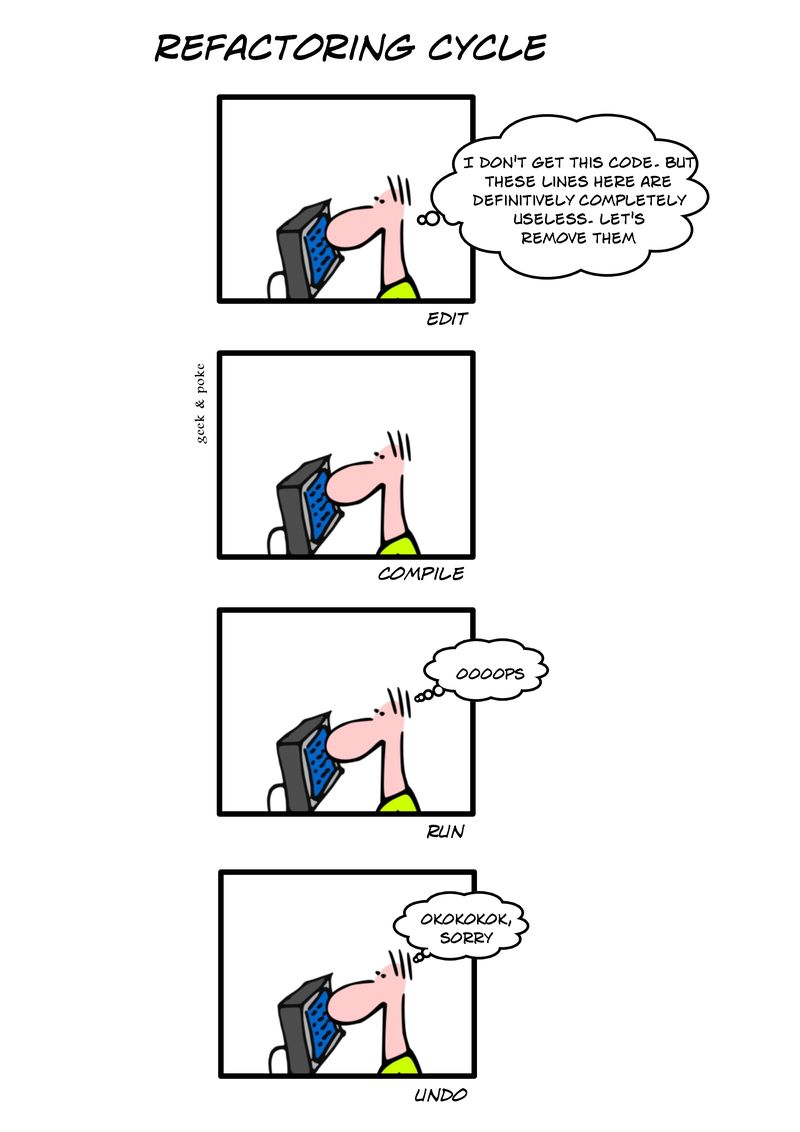 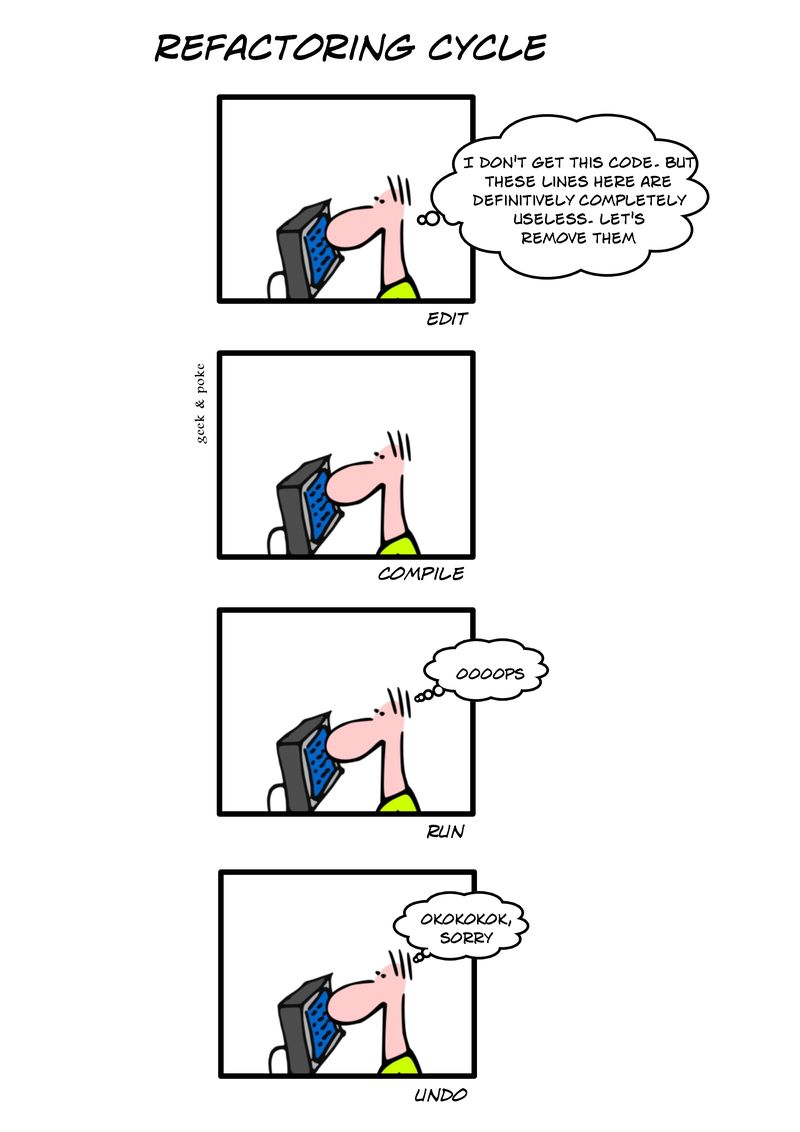 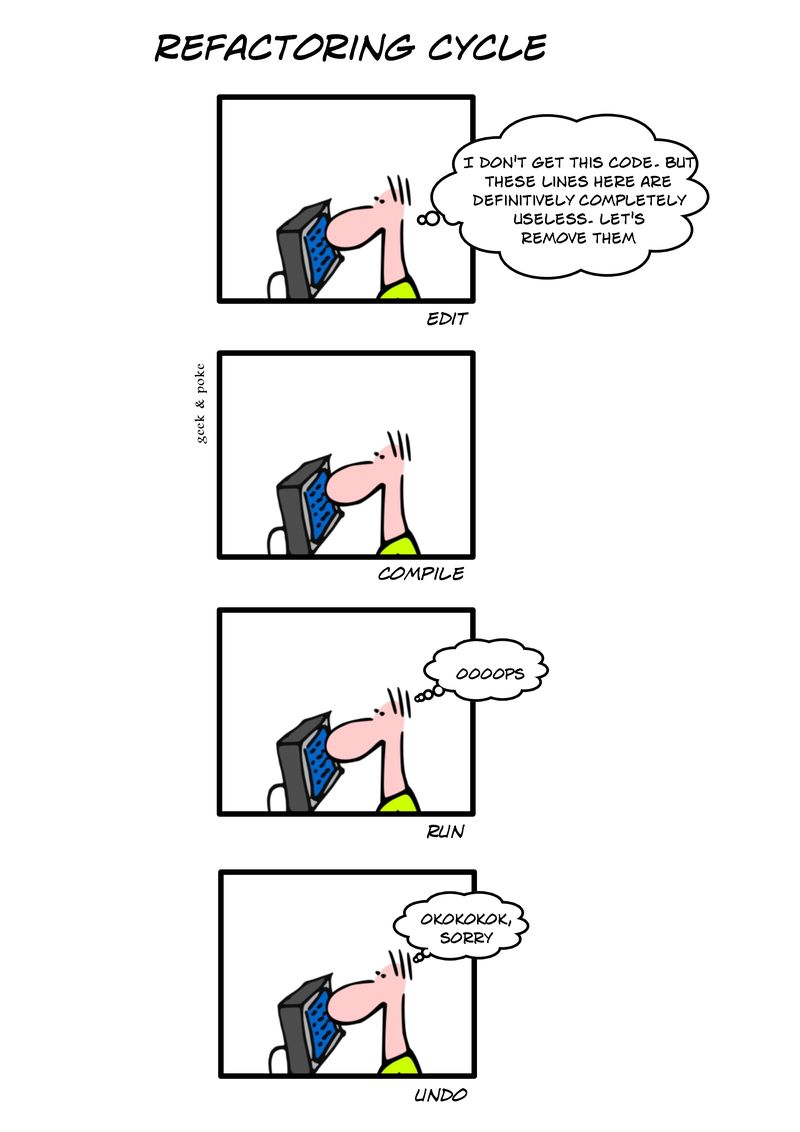 Characterization Tests
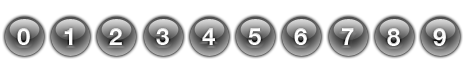 Characterization test:
	A means to describe (characterize) the actual behavior of an existing piece of software, and therefore protect existing behavior of legacy code against unintended changes via automated testing.
--Wikipedia
Characterization Tests
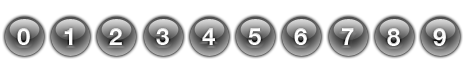 One method at a time
Exercise the ENTIRE method

Testing might not be easy.
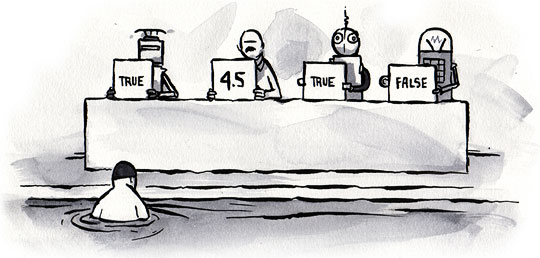 Testing Challenges
public function openCreateNewOrderPopUp():void
{
	if (orderModel.inMSOState)
	{
	alertMSOToUser(RequestTypesBeforeSwitchingMSO.CREATE_NEW_ORDER)
	}
	else
	{
		var  createOrderPopup:CreateOrderView = new CreateOrderView() ;
		new SM_PopupComponentEvent(createOrderPopup,true).dispatch()	
	}			
}
Dependency to OrderModel
Must exist
 Must be in correct state
[Speaker Notes: CreateOrderView popup isn’t a business event
Confirmation Alert will then call duplicated CreateOrderView Popup code
Can’t even start testing until we resolve dependency]
Testing Challenges
public function openCreateNewOrderPopUp():void
{
	if (orderModel.inMSOState)
	{
	alertMSOToUser(RequestTypesBeforeSwitchingMSO.CREATE_NEW_ORDER)
	}
	else
	{
		var  createOrderPopup:CreateOrderView = new CreateOrderView() ;
		new SM_PopupComponentEvent(createOrderPopup,true).dispatch()	
	}			
}
Private method, calling Alert.show()
Creates a visual element
 Difficult to verify
[Speaker Notes: CreateOrderView popup isn’t a business event
Confirmation Alert will then call duplicated CreateOrderView Popup code
Can’t even start testing until we resolve dependency]
Testing Challenges
public function openCreateNewOrderPopUp():void
{
	if (orderModel.inMSOState)
	{
	alertMSOToUser(RequestTypesBeforeSwitchingMSO.CREATE_NEW_ORDER)
	}
	else
	{
		var  createOrderPopup:CreateOrderView = new CreateOrderView() ;
		new SM_PopupComponentEvent(createOrderPopup,true).dispatch()	
	}			
}
Cairngorm  2, static event dispatcher
Event doesn’t broadcast from this class
 Annoying to capture
[Speaker Notes: CreateOrderView popup isn’t a business event
Confirmation Alert will then call duplicated CreateOrderView Popup code
Can’t even start testing until we resolve dependency]
Testing Challenges
public function openCreateNewOrderPopUp():void
{
	if (orderModel.inMSOState)
	{
	alertMSOToUser(RequestTypesBeforeSwitchingMSO.CREATE_NEW_ORDER)
	}
	else
	{
		var  createOrderPopup:CreateOrderView = new CreateOrderView() ;
		new SM_PopupComponentEvent(createOrderPopup,true).dispatch()	
	}			
}
Dependency to orderModel
Private method, calling Alert.show
Cairngorm  2, static event dispatcher
[Speaker Notes: CreateOrderView popup isn’t a business event
Confirmation Alert will then call duplicated CreateOrderView Popup code
Can’t even start testing until we resolve dependency]
Challenges: Dependency to OrderModel
Ill-suited
Suitable
OrderModel instance
Many other dependencies
Not part of the testing “unit”

Mocking
Introducing an unfamiliar framework was not an appropriate option at the time
Extract & Override
Improves readability
Enables dependency breaking within tests
Immediately understandable
Extract Method
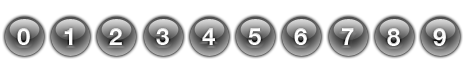 Original
Extracted Method
if (orderModel.inMSOState)
…
if (modifyingSubmittedOrder())
…

protected function modifyingSubmittedOrder():Boolean
{
     return orderModel.inMSOState
}
Potential for dependency elimination in subclass
Subclass: OrderPresentationModelTester
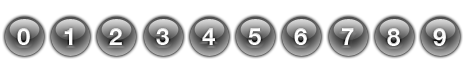 public class OrderPresentationModelTester extends OrderPresentationModel
{
	public var isModifiyingSubmittedOrder:Boolean = false;
	
	override protected function modifyingSubmittedOrder():Boolean
	{
		return isModifiyingSubmittedOrder;
	}
}
OrderPresentationModelTest
[Test]
public function openCreateNewOrderPopup_NotMSO_PopupEventWCreateOrderView():void
{
	var orderPresentationModel:OrderPresentationModel = 				new OrderPresentationModelTester();
	
	orderPresentationModel.openCreateNewOrderPopUp();	
	fail(“The test compiles and fails… tests are working”);
}
Test Fails – This is good
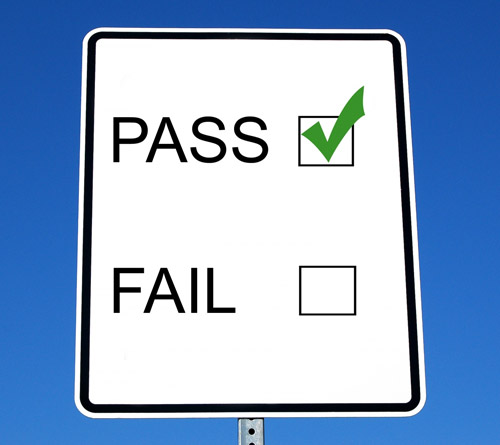 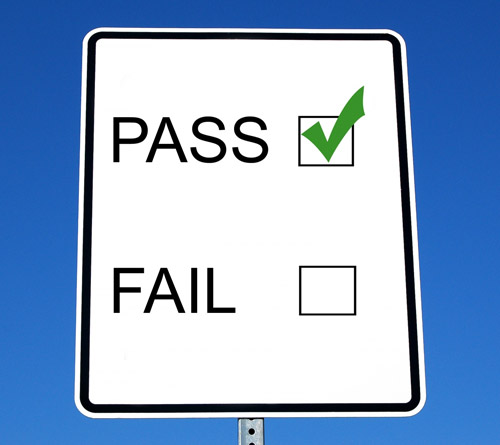 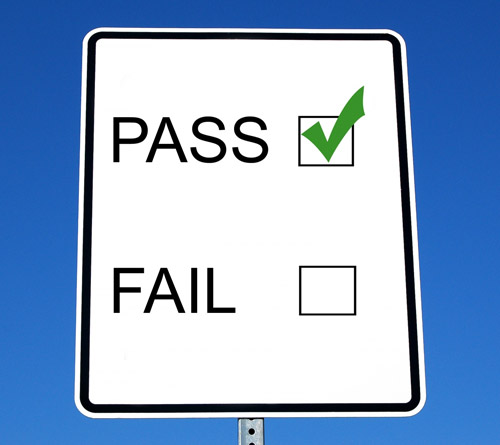 What are we testing again?
public function openCreateNewOrderPopUp():void
{
	if (modifyingSubmittedOrder())
	{
	alertMSOToUser(RequestTypesBeforeSwitchingMSO.CREATE_NEW_ORDER)
	}
	else
	{
		var  createOrderPopup:CreateOrderView = new CreateOrderView() ;
		new SM_PopupComponentEvent(createOrderPopup,true).dispatch()	
	}			
}
Test that event is dispatched with a 2 item payload
Reminder – not ideal environment
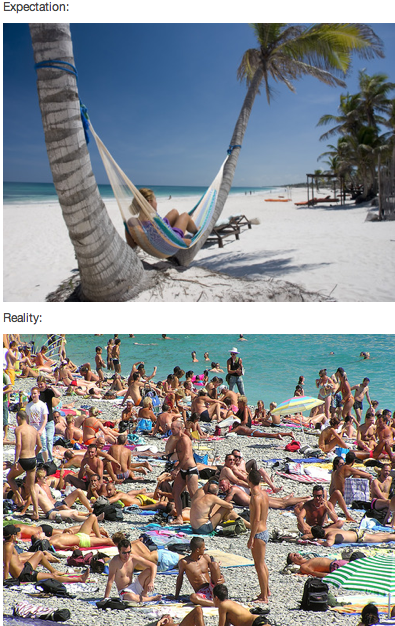 We are here.
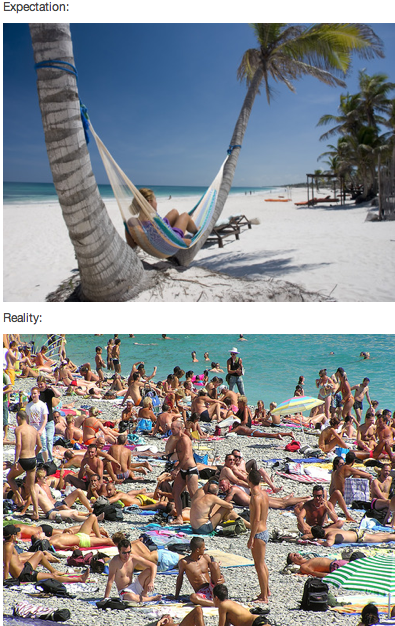 Unfortunately, we are not here.
CairngormEventRecorder
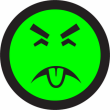 public class CairngormEventRecorder
{
public static function create():CairngormEventRecorder
{
	var rtn:CairngormEventRecorder = new CairngormEventRecorder();
	CairngormEventDispatcher.addEventListener(
			SM_PopupComponentEvent.EVENT, 
			rtn.recordEvent,
			false,0,true);
     return rtn;
}

public static function destroy(inst:CairngormEventRecorder):void
{
	CairngormEventDispatcher.removeEventListener(
			SM_PopupComponentEvent.EVENT,
			 inst.recordEvent);
}
}
Capture Cairngorm events minimizing memory leaks
CairngormEventRecorder - Continued
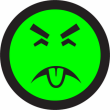 public class CairngormEventRecorder
{
public var storedEvents:Array = [];

public function recordEvent(e:Event):void
{
	storedEvents.push(e);
}

public function getLastEvent():Event
{
	var len:int = storedEvents.length 
	if (len >0)
	{
		return Event(storedEvents[len]);
	}
	return null;
}
}
Save / retrieve dispatched
Cairngorm events
OrderPresentationModelTest
[Test] 
public function openCreateNewOrderPopup_NotMSO_PopupEventWCreateOrderView():void
{
	var eventRecorder:CairngormEventRecorder = CairngormEventRecorder.create(); 	
	
	var orderPresentationModel:OrderPresentationModel = 				new OrderPresentationModelTester();
	orderPresentationModel.openCreateNewOrderPopUp();
	var lastEvent: SM_PopupComponentEvent = eventRecorder.getLastEvent() as 					SM_PopupComponentEvent ;
	
	CairngormEventRecorder.destroy(eventRecorder);
 	
	assertNotNull(“Not Null”, lastEvent);
	assertTrue(“Popup Component”, lastEvent.component is CreateOrderView);
	assertTrue(“Modal”, lastEvent.modal);
}
Manage  Event  Capture
OrderPresentationModelTest
[Test] 
public function openCreateNewOrderPopup_NotMSO_PopupEventWCreateOrderView():void
{
	var eventRecorder:CairngormEventRecorder = CairngormEventRecorder.create(); 	
	
	var orderPresentationModel:OrderPresentationModel = 				new OrderPresentationModelTester();
	orderPresentationModel.openCreateNewOrderPopUp();
	var lastEvent: SM_PopupComponentEvent = eventRecorder.getLastEvent() as 					SM_PopupComponentEvent ;
	
	CairngormEventRecorder.destroy(eventRecorder);
 	
	assertNotNull(“Not Null”, lastEvent);
	assertTrue(“Popup Component”, lastEvent.component is CreateOrderView);
	assertTrue(“Modal”, lastEvent.modal);
}
SETUP
OrderPresentationModelTest
[Test] 
public function openCreateNewOrderPopup_NotMSO_PopupEventWCreateOrderView():void
{
	var eventRecorder:CairngormEventRecorder = CairngormEventRecorder.create(); 	
	
	var orderPresentationModel:OrderPresentationModel = 				new OrderPresentationModelTester();
	orderPresentationModel.openCreateNewOrderPopUp();
	var lastEvent: SM_PopupComponentEvent = eventRecorder.getLastEvent() as 					SM_PopupComponentEvent ;
	
	CairngormEventRecorder.destroy(eventRecorder);
 	
	assertNotNull(“Not Null”, lastEvent);
	assertTrue(“Popup Component”, lastEvent.component is CreateOrderView);
	assertTrue(“Modal”, lastEvent.modal);
}
TESTS
All Tests Pass
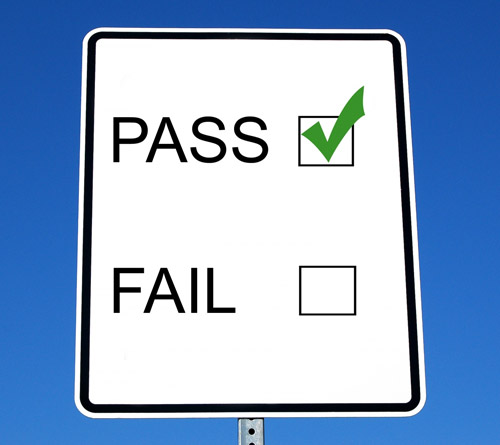 Extract & Override: alertMSOToUser
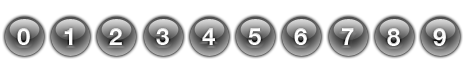 Original
Extracted Method
private function alertMSOToUser (
		requestType:String): void
{
	…
     Alert.show(requestType)
}
private function alertMSOToUser (
		requestType:String): void
{
	…
    createAlert(requestType)
}

protected function createAlert(msg:String):void
{
	Alert.show(msg)
}
* Other 7 arguments not shown for simplicity
Subclass: OrderPresentationModelTester
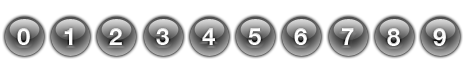 public class OrderPresentationModelTester extends OrderPresentationModel
{
	…
    public var alertMsg:String = “”;
	
	override protected function createAlert(msg:String):void
	{
		alertMsg = msg;
	}
}
OrderPresentationModelTest - 2nd Test
[Test]
public function openCreateNewOrderPopup_IsMSO_AlertResubmitModifiedSubmitedOrder():void
{
 	…
	var expectedString:String …
	orderPresentationModel.isModifyingSubmittedOrder = true;
	orderPresentationModel.openCreateNewOrderPopUp();
	var alertMsg:String = orderPresentationModel.alertMsg;
     
	assertEquals(expectedString, alertMsg);
}
SETUP
Using Extract & Override, isolate Alert.show into its own method

Trap and record arguments and assert against those
OrderPresentationModelTest - 2nd Test
[Test]
public function openCreateNewOrderPopup_IsMSO_AlertResubmitModifiedSubmitedOrder():void
{
 	…
	var expectedString:String …
	orderPresentationModel.isModifyingSubmittedOrder = true;
	orderPresentationModel.openCreateNewOrderPopUp();
	var alertMsg:String = orderPresentationModel.alertMsg;
     
	assertEquals(expectedString, alertMsg);
}
TEST
All Tests Pass
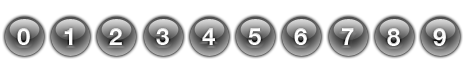 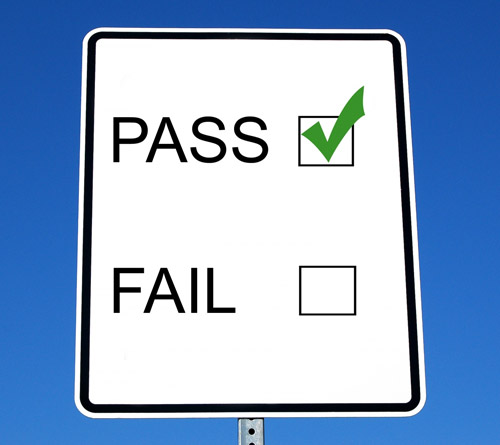 Review – Getting it under test
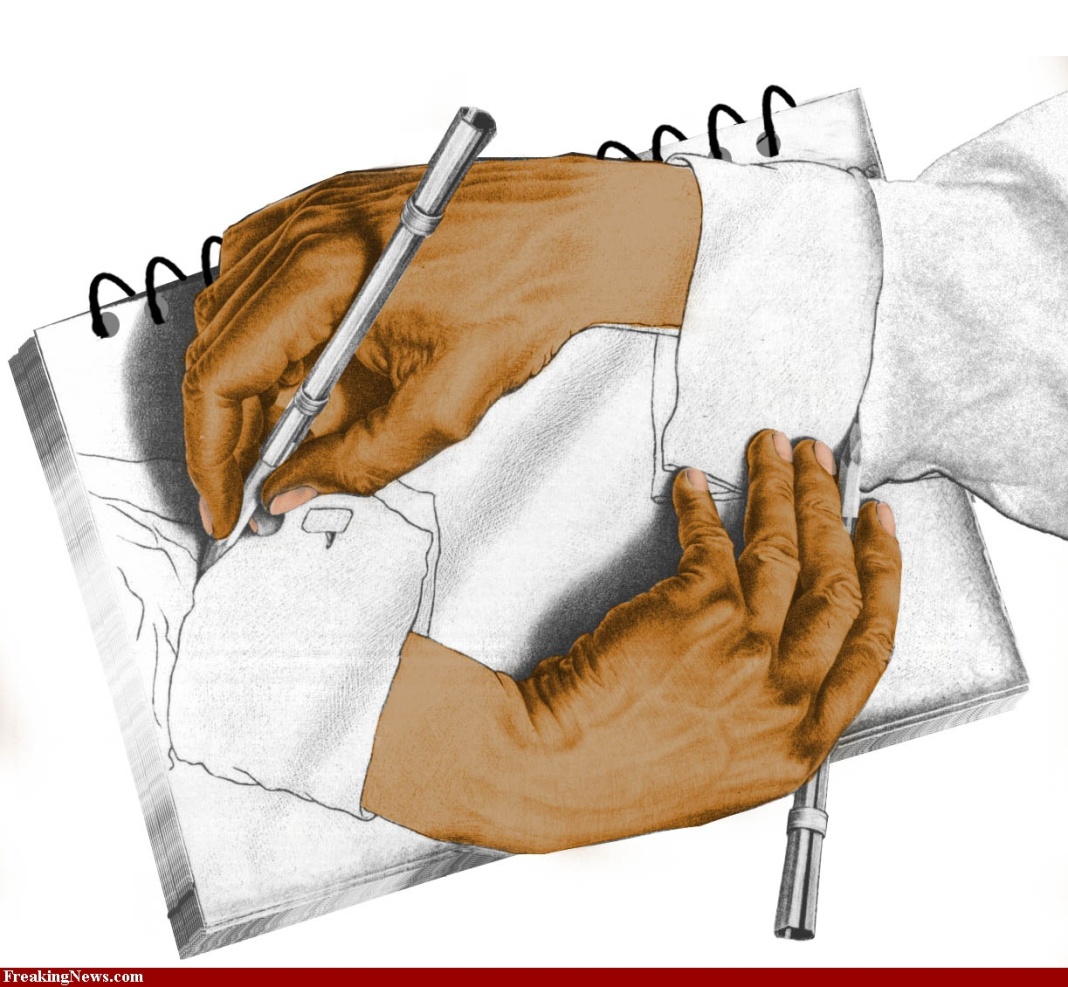 Extract methods (Use the tools)
Override methods to eliminate dependencies
Create helper objects if needed
Test everything that characterizes what is currently there.
Add more tests
Our major smell was duplication
Get the duplicated methods under test
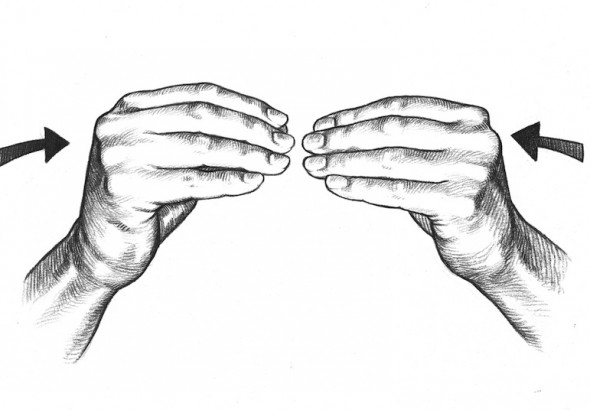 All Tests Pass
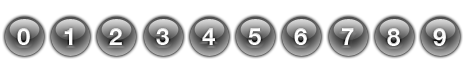 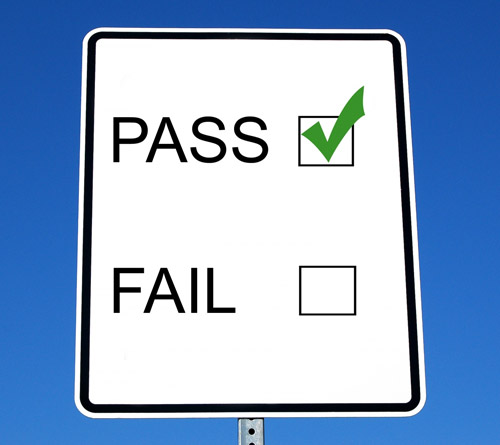 Can we make REAL changes yet?!
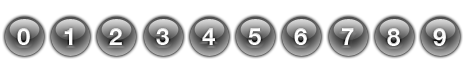 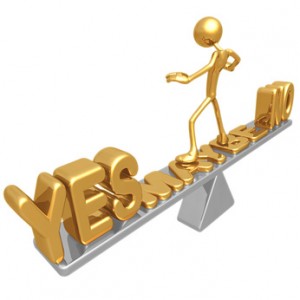 All Tests Pass – Refactoring Ready
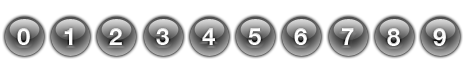 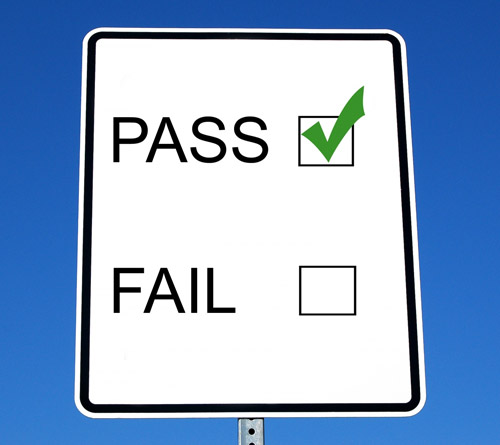 Reminder –NO (FUNCTIONAL) CHANGE
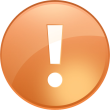 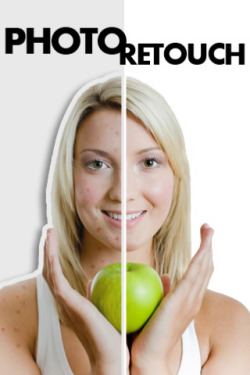 Committed to stability
Eliminated duplication
Improved maintainability
Reduced complexity
Identified inconsistencies
Original Code
public function openCreateNewOrderPopUp():void
{
	if (orderModel.inMSOState)
	{
    alertMSOToUser(RequestTypesBeforeSwitchingMSO.CREATE_NEW_ORDER)
	}
	else
	{
		var  createOrderPopup:CreateOrderView = new CreateOrderView() ;
		new SM_PopupComponentEvent(createOrderPopup,true).dispatch()	
	}			
}
Refactored Code
public function openCreateNewOrderPopUp():void
{
	if (modifyingSubmittedOrder()))
	{
        createAlert_ModifySubmittedOrder_Confirmation();
	}
	else
	{
		   createPopup_CreateNewOrder();
			
	}			
}
Original & Refactored Code
if ( orderModel.inMSOState ) { alertMSOToUser(RequestTypesBeforeSwitchingMSO.CREATE_NEW_ORDER)
	} else {
		var  createOrderPopup:CreateOrderView = new CreateOrderView() ;
		new SM_PopupComponentEvent(createOrderPopup,true).dispatch()	
	}		


	if ( modifyingSubmittedOrder() ) {
	     createAlert_ModifySubmittedOrder_Confirmation();
	} else {
		   createPopup_CreateNewOrder();
	}
ORIGINAL
REFACTORED
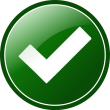 100% API test coverage
Duplication eliminated
Consistent method naming
That’s it?! It looks nearly the same?It *should*It does the same thing
Refactored Consistent Protected Methods
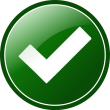 createPopup_CreateNewOrder()
createPopup_QuickOrderEntry()
createPopup_ImportOrder()
createPopup_ExportOrder()
createPopup_CancelOrderWithNonEditableItems()
createPopup_ModifyOrderWithNonEditableItems()
createPopup(type)
 
createAlert_OrderPastCutOff()
createAlert_UnableToModifySubmittedOrder()
createAlert_DeleteOrder_Confirmation()
createAlert_CancelOrder_Confirmation()
createAlert_ModifyOrder_Confirmation()
createAlert_CancelSubmittedOrder_Confirmation()
createAlert(msg)
Moving out responsibilities
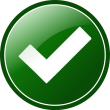 public function createPopup(type:String):void
{
   var popup:UIComponent = popupFactory.create(type);
   new SM_PopupComponentEvent(popup,true).dispatch();
}

public function createAlert(msg:String):void
{
   alertFactory.create(msg)
}
Externalized object creation
Other Refactoring Benefits
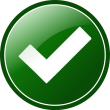 Alert inconsistencies identified & backlogged
mx.Alert.show()
spark.Alert.show()
CustomAlert.show()
Metrics
Observations
Lessons Learned
And
Other Discoveries
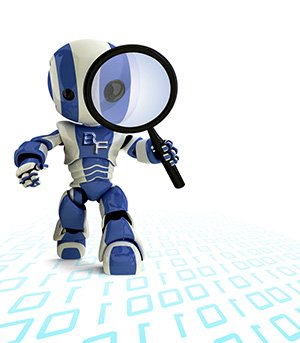 Make a 2nd Draft
Anything that is important deserves / demands more than a first draft.
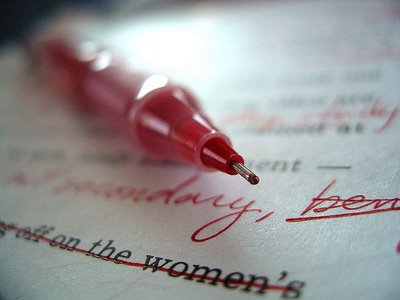 Be Responsible
Refactor responsibly
Only modify once tests are in place
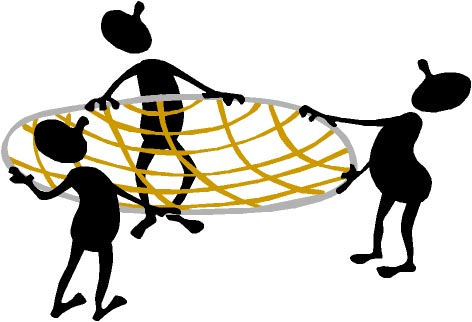 Work small
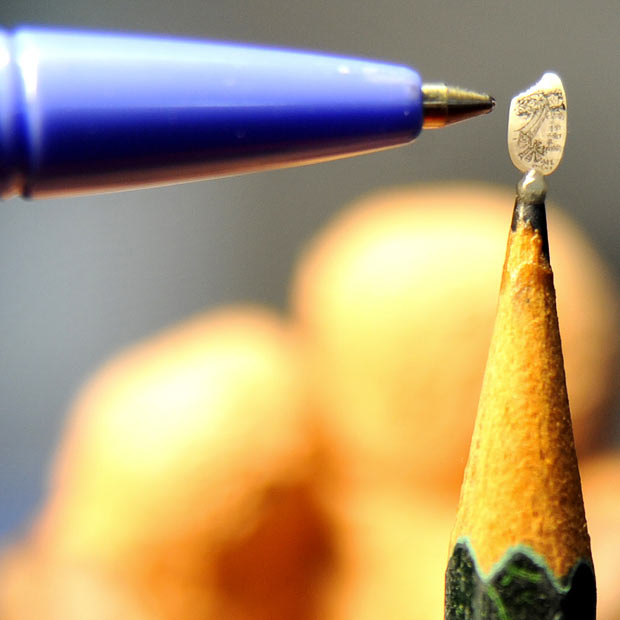 Work in tiny increments
Refactoring is precision surgery
Refactoring != rewriting from scratch
Extract & Override Dependencies
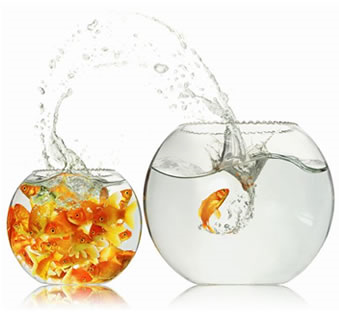 Isolate
Creation code	
Evaluation code
Control code
UI Code
Q&A
This presentation* is at

http://squaredi.blogspot.com


*and several other refactoring posts
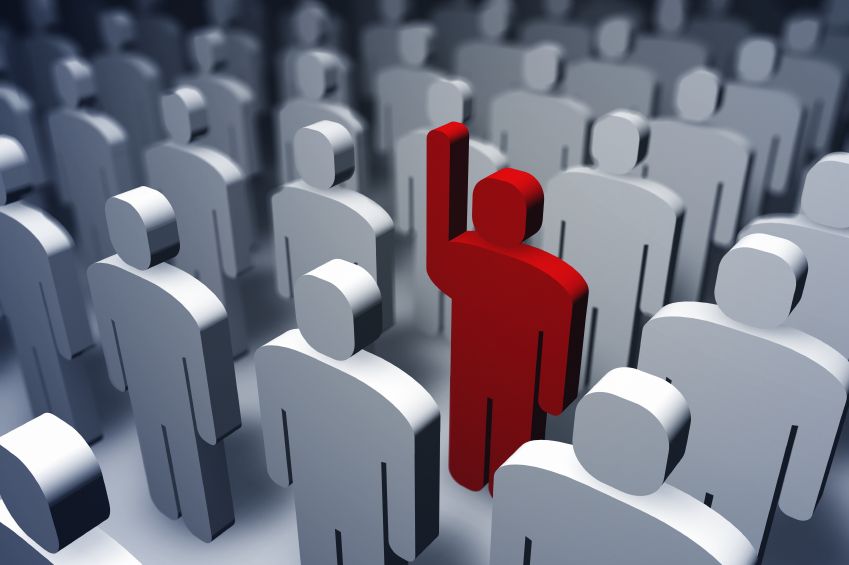 Drew Shefman
@dshefman
dshefman@squaredi.com
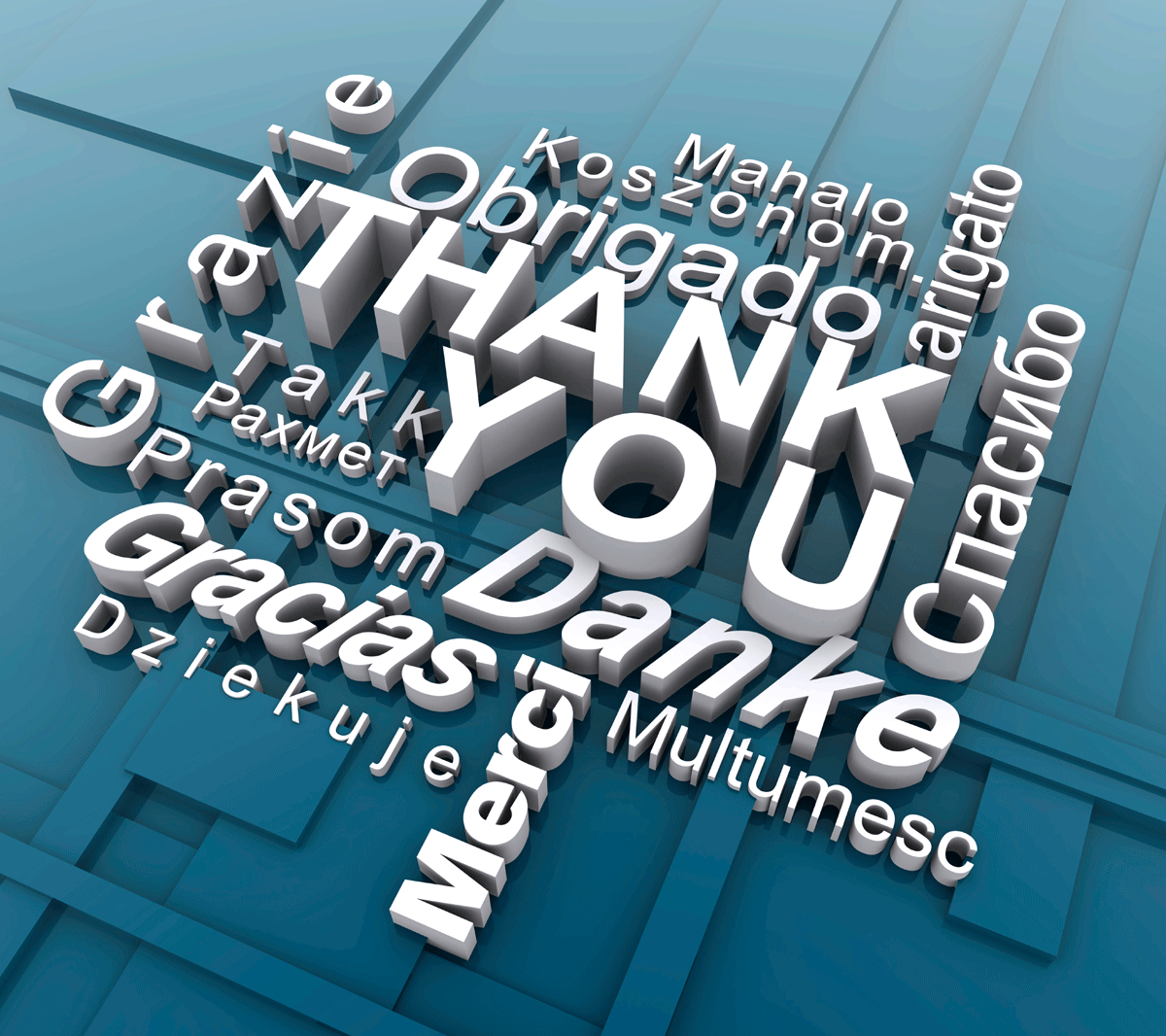 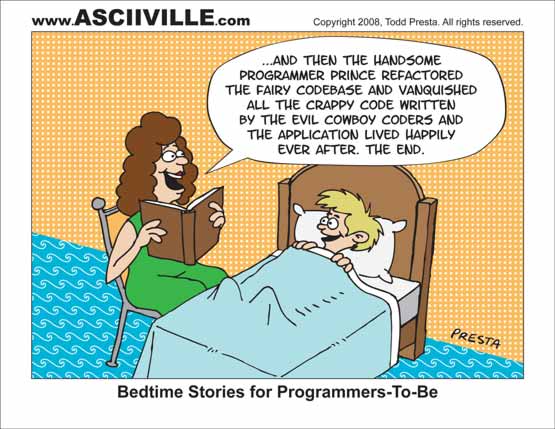 Practice
Use code katas, like the Gilded Rose, to practice refactoring in a safe environment.

https://github.com/dshefman/GildedRoseAS3

AS3 + other language versions:
http://craftsmanship.sv.cmu.edu/        posts/gilded-rose-kata
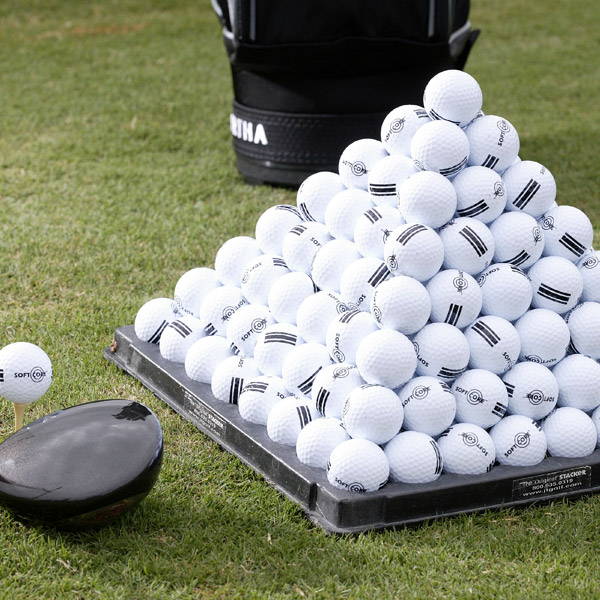 Only add value
Refactor only if it adds value to the business
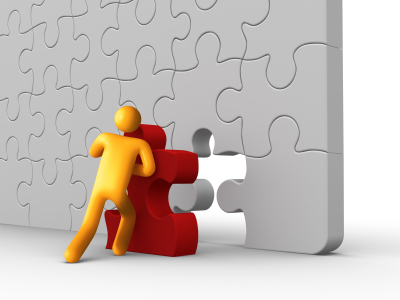 Respect
“Regardless of what we discover, we understand and truly believe that everyone did the best job they could, given what they knew at the time, their skills and abilities, the resources available, and the situation at hand.”
-- Retrospective Prime Directive
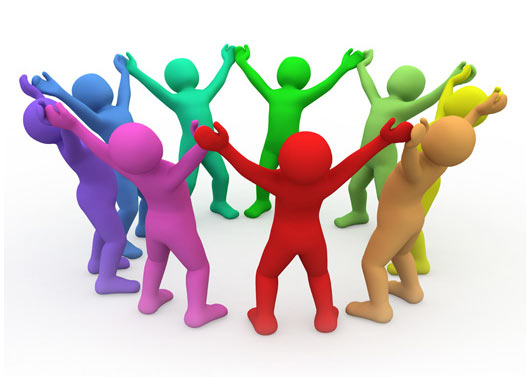 http://www.retrospectives.com/pages/retroPrimeDirective.html